Environmental Services Department
Measure B Update: 
Outreach and Engagement Accompanying Residential Waste and Recycling
Cost-of-Service Study
Rosa Elena Enriquez, Community Development Specialist, 
Environmental Services Department
Environmental Services Department
About Measure B
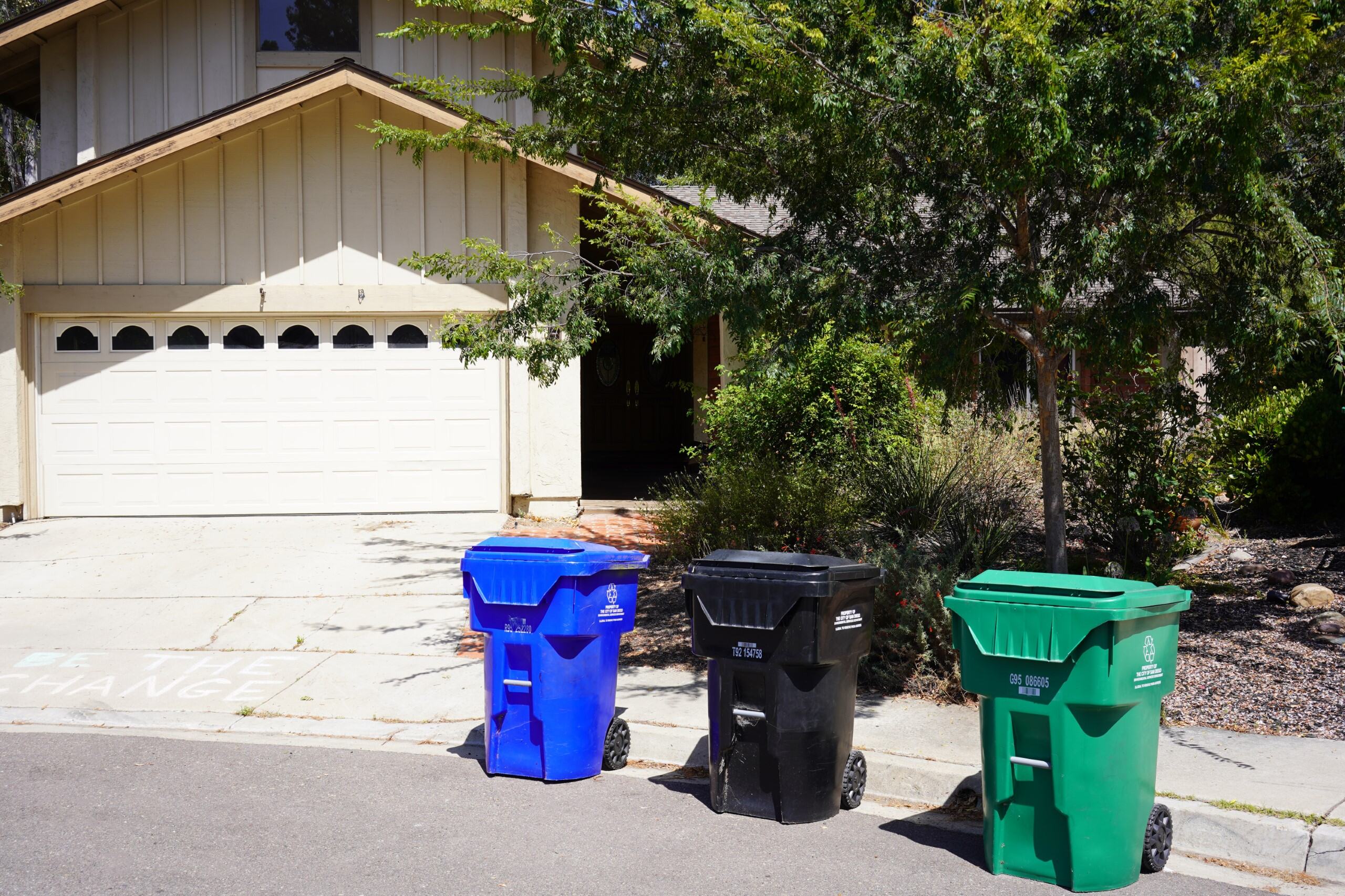 Passed by San Diego voters in 2022
Amended the People's Ordinance and allows the City's review of trash collection services and fees
Potential for enhanced services
City may begin charging properties 4 or less units and single-family homes a fee for trash services
2
[Speaker Notes: C+S Present]
Environmental Services Department
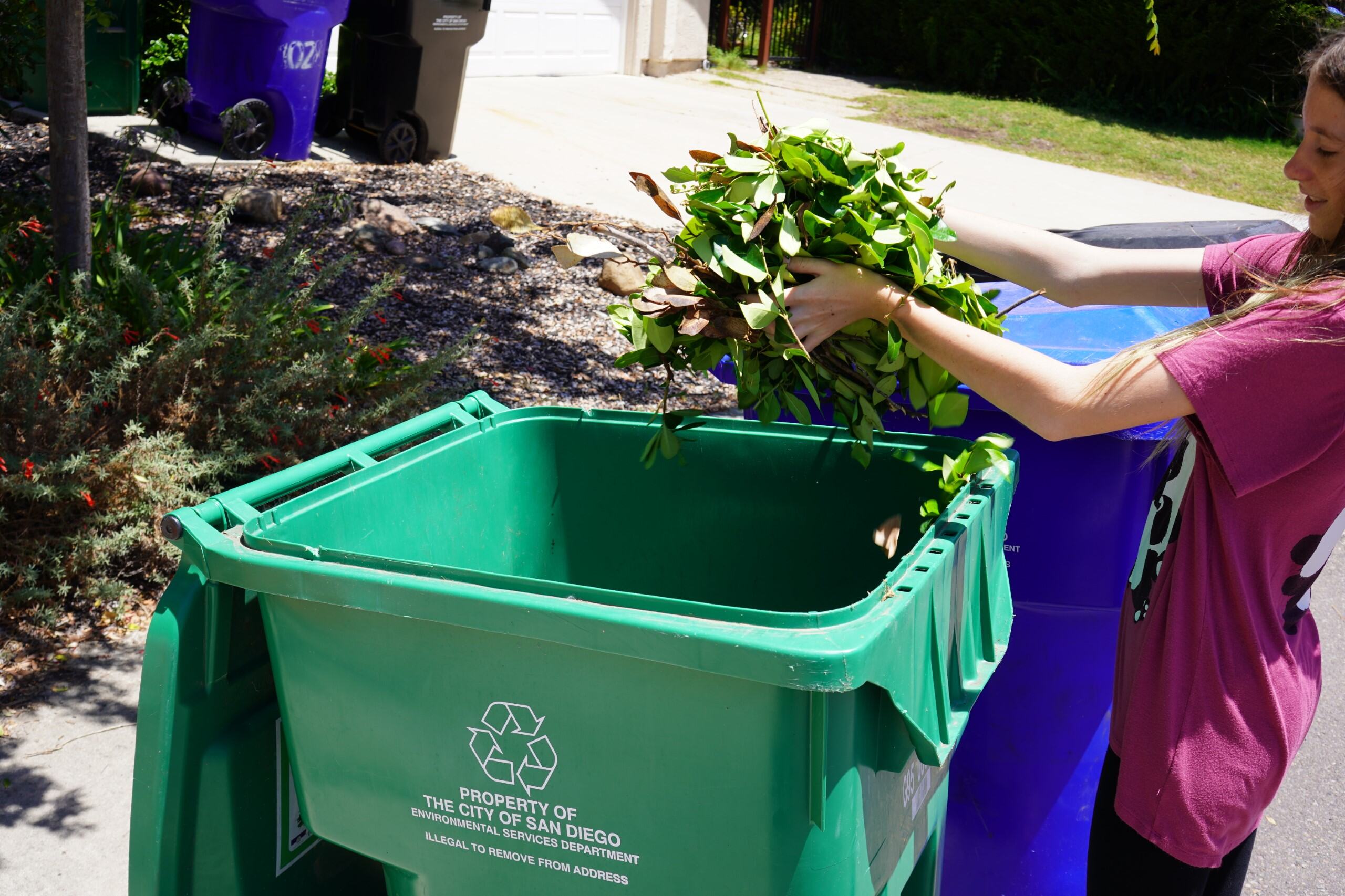 3
[Speaker Notes: C+S Present

San Diego Municipal Code 66.0127
Residential property means a single-family residential property or a multifamily residential property, with up to four residences on a single lot, that meets City requirements for ESD collection services.]
Environmental Services Department
The Cost-of-Service Study will determine...
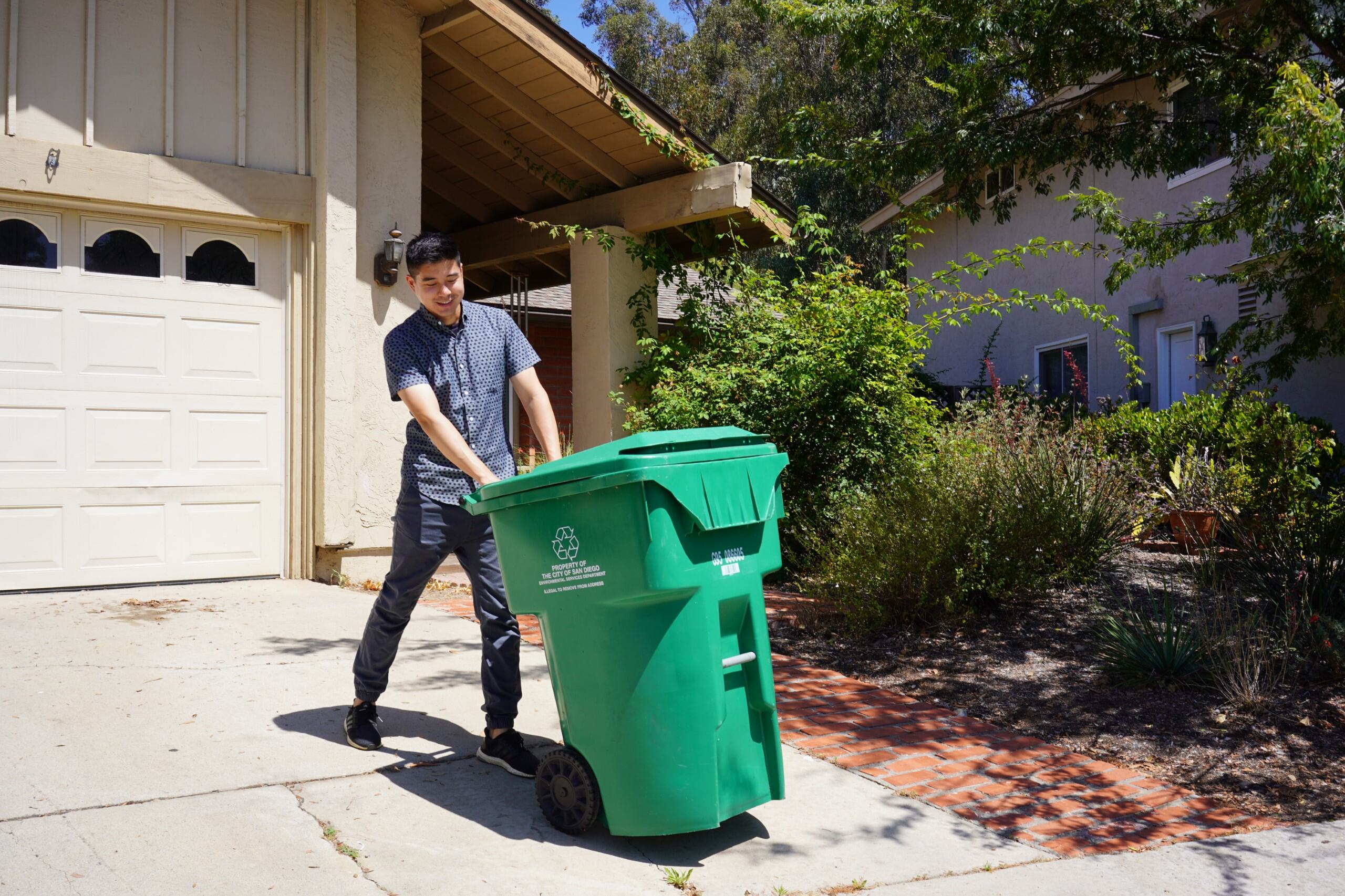 Baseline cost analysis for collection services

What additional trash services are requested by residents

Fee structure

Investigation of discount programs
4
[Speaker Notes: C+S Present]
Environmental Services Department
Timeline: From Measure B passage to Present
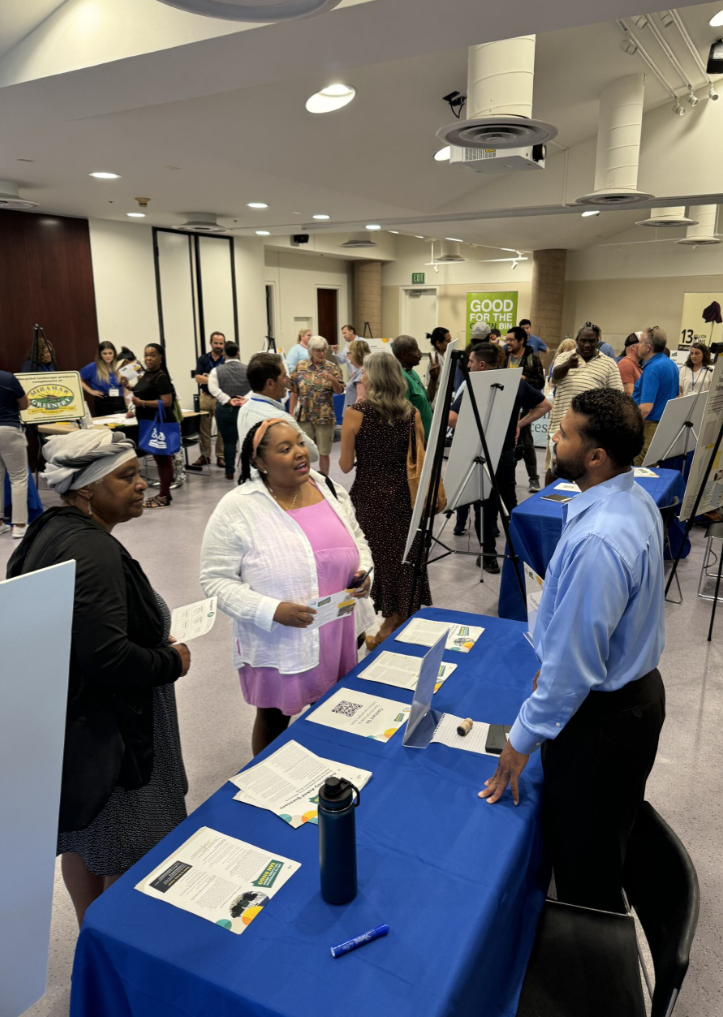 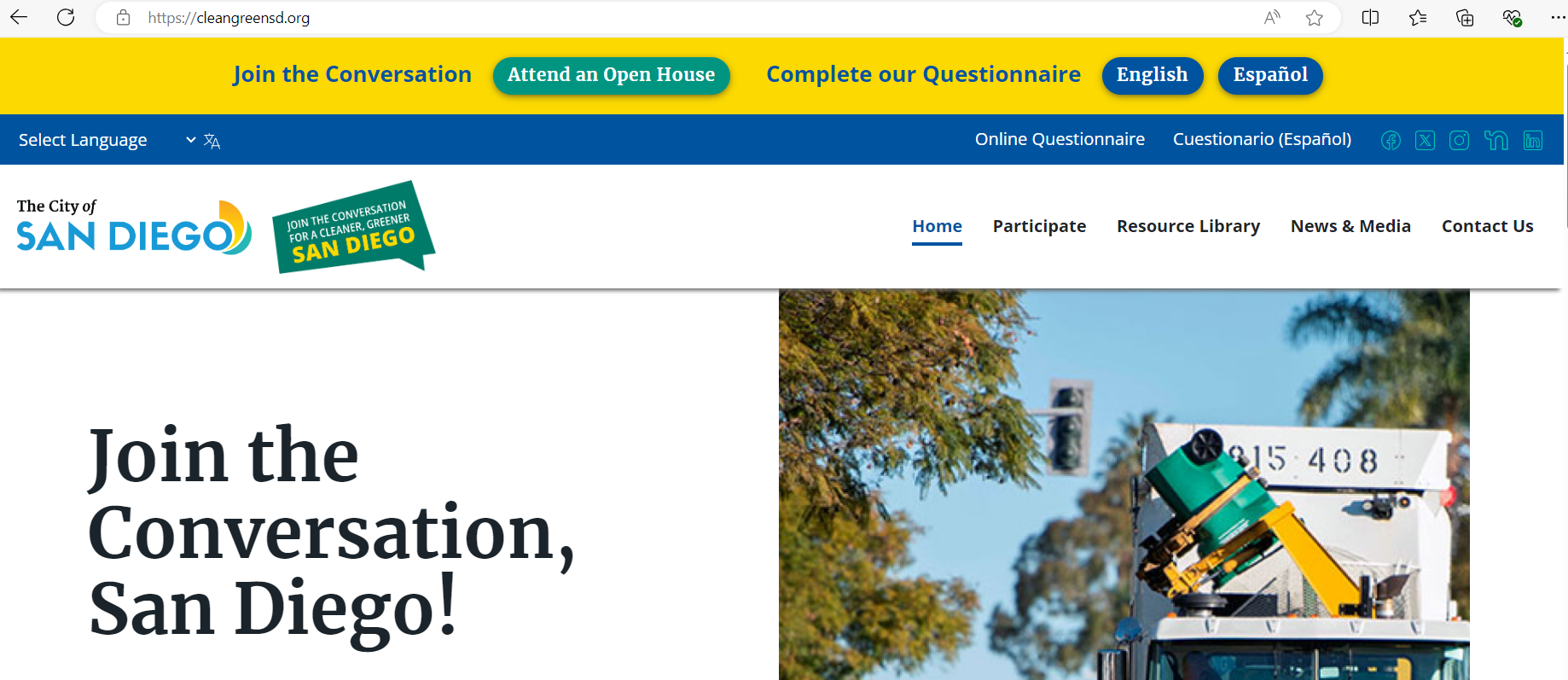 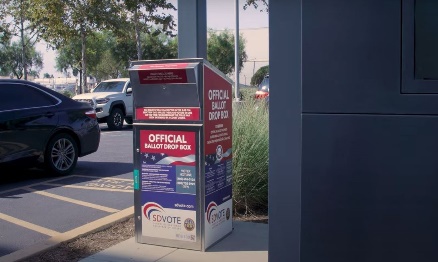 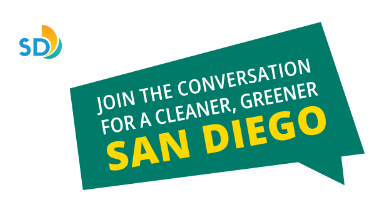 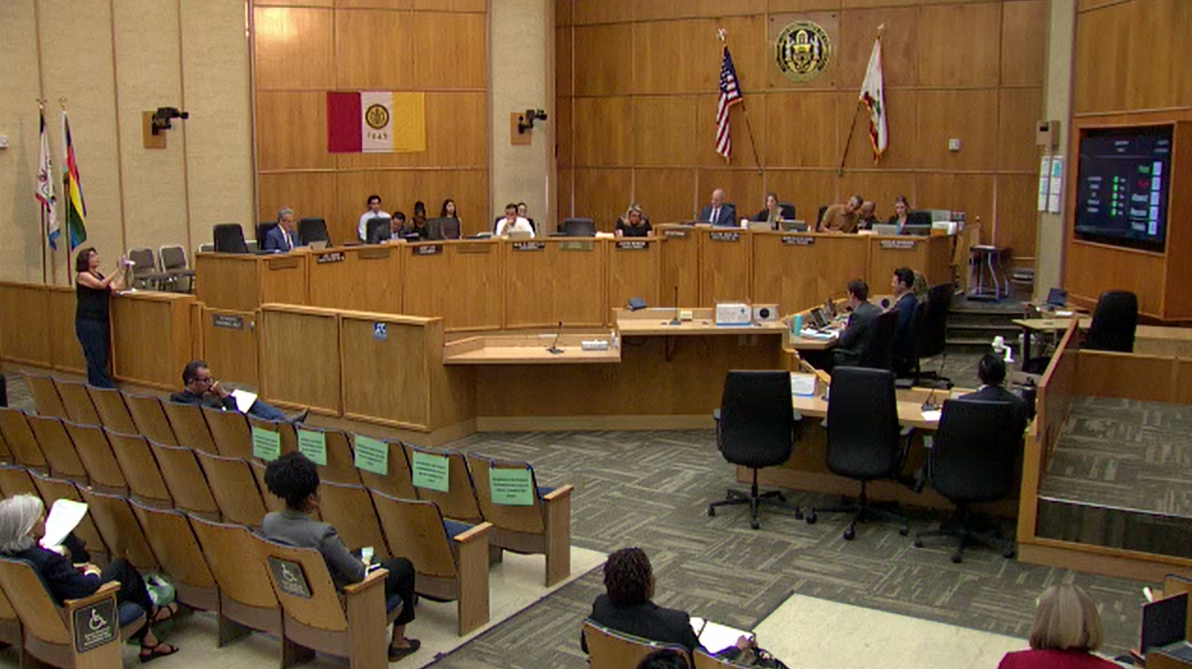 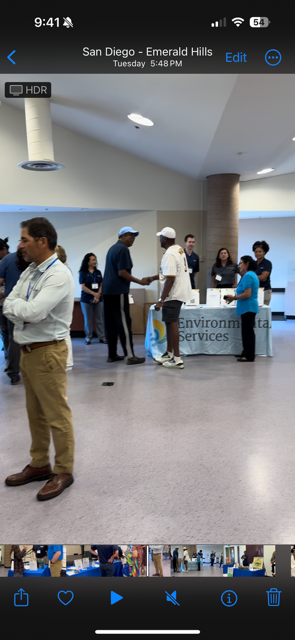 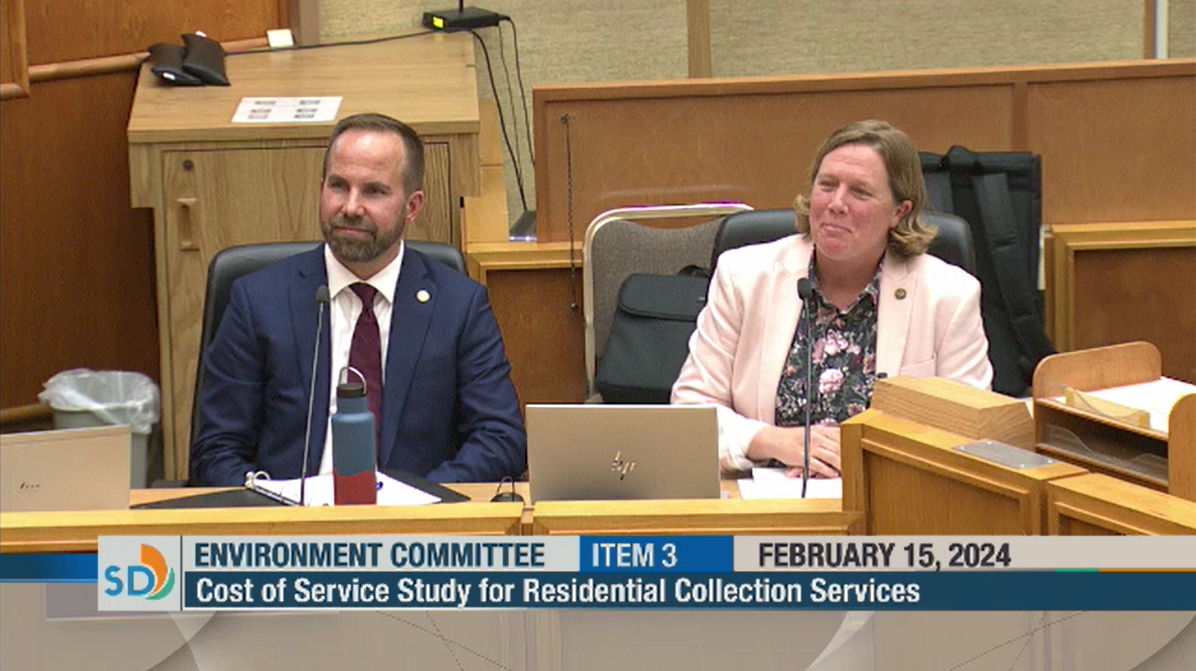 [Speaker Notes: Three Rounds:
27 in-person public meetings: 3 in each Council District, Summer, Fall, Spring, 3 virtual meetings 
Translation and interpretation services offered along with requested accommodations
Other outreach: Questionnaire, flyers, pop-up events, community presentations, social media, and more

Round 1 -  July/September 2024: ​
Inform constituents about background, context, and COSS process.​
Consult with constituents to learn their likes and dislikes with current services, priorities for residential waste and recycling service, financial assistance.

Round 2 – November/December 2024: ​
Inform constituents about results.​
Consult with constituents about preferred services and price points for options.

Round 3 -  March/April 2025: ​
Inform constituents about study conclusions and Council decisions.​
Consult with constituents about service enrollment and roll-out.]
Environmental Services Department
Round 1 Outreach and Engagement:
Summary of Activities
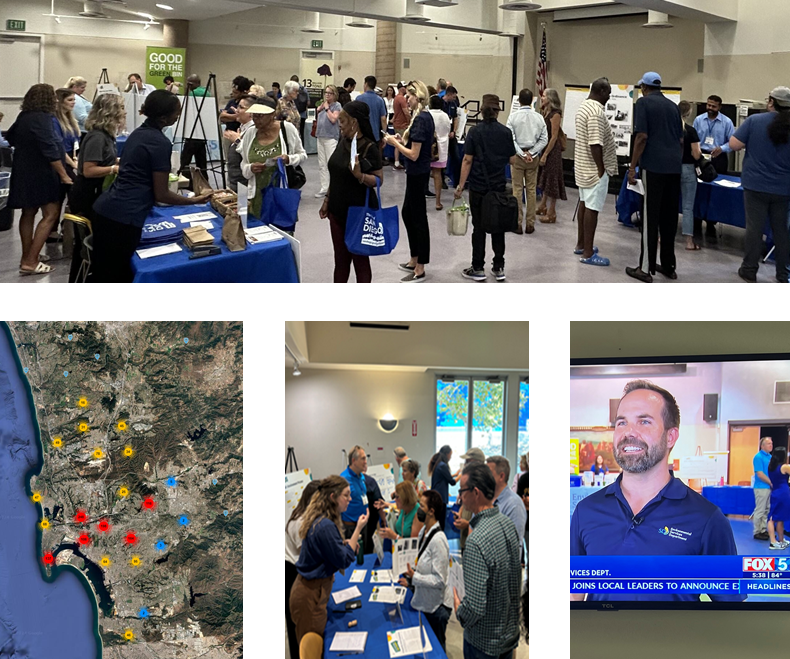 Engaged with more than 6,300 people
Heard from 3,000+ survey respondents
Met with 3,400+ residents
38 community events
36 community group presentations
9 in-person open houses
1 online open house
10 interviews
[Speaker Notes: Outreach & Engagement was designed to elevate all voices and meet people where they are – providing them meaningful opportunities to participate and co-create with us

Insights through multiple means aligned, including direct conversations, hand-written notes, dot-voting, electronic questionnaire 


Educational website – we will create a website with information on meetings and links to materials. ​
Public meetings – we will host public meetings in each Council District – we will go over this plan in a few slides.​
Translation and interpretation services – these will be in place to ensure maximum accessibility for all audiences.​
Community Based Organization identification and engagement – this is a separate effort from our upcoming community meetings that we will be hosting. We will engage with community-based organizations to solicit feedback from underserved or disadvantaged communities. Working with CBOs will allow us to get a cultural competency review of our materials we are sharing, give us face time with speaking with their key community leaders, and allow us to get their feedback on our surveys that we will deploy throughout the Cost of Service study project.​
Focus groups – We will utilize focus groups to receive in-depth feedback from community members on their service preferences, improvements, perceptions, and other questions that will help inform the cost-of-service study recommendations. ​
Equity Atlas, stakeholder analysis and community analytics reporting – We created a GIS map called the Equity Atlas and this allows us to access key demographic information for each Council District. This information allows us to identify key community-based organizations in “hard to reach” areas and design tailored strategies to better capture participation with hard to reach or disadvantaged communities for our upcoming community meetings. ​
Surveys to gauge public sentiment and preferences – We will use surveys to reach out to CBOs to get their interest in participating in meetings with us. We will also deploy a survey at community meetings, separate from CBO engagement. That survey will ask questions about their service preferences and their recommendations for improvement and perceptions about trash services.​
Community event participation – We will come to where the community is by attending community events.​
Videography, infographics and social media – We will have a video that will explain what the Cost of Service study is, what we are doing, what we are asking the community for, and more. We will put together social media posts that advertise where our community meetings will be hosted, what feedback we are looking for, and more. We would love to have Council Office participation in our community meetings as well. Our infographics will help visually explain our project.​
Informational materials – We will create informational materials about the Cost of Service study project, which include fact sheets, FAQs, and more. This will help the public understand what Measure B is, what we are evaluating as part of the Cost of Service study, and what feedback we want from the community.]
Environmental Services Department
Round 1 Outreach and Engagement:
Summary of Activities
More than 250,000 media impressions
Multilingual print and internet ads
Television and print interviews
Social media posts and emails
New website at cleangreensd.org 
Engagement with leaders
Ongoing community-based organization meetings
10 interviews with interested parties
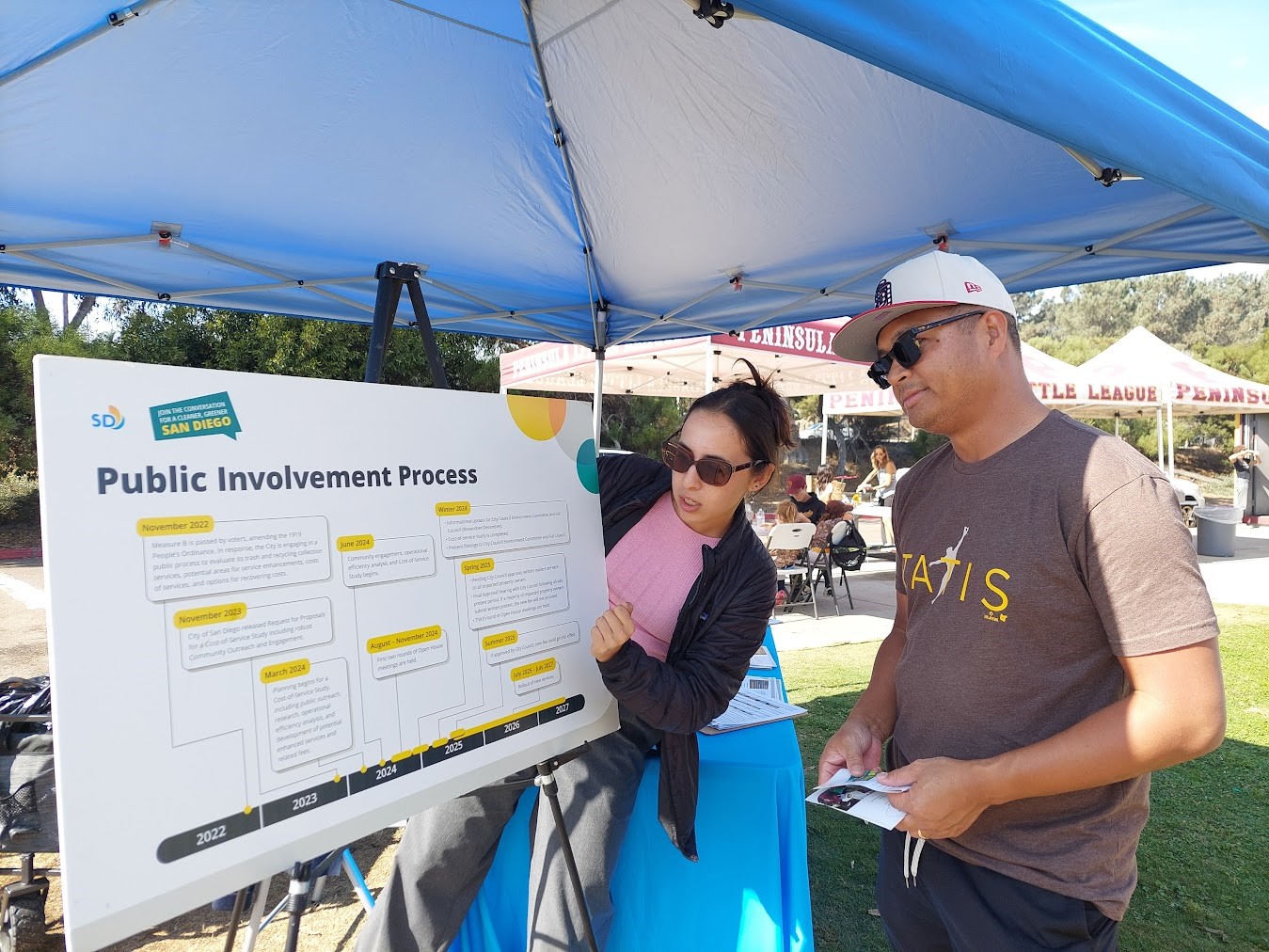 [Speaker Notes: Outreach & Engagement was designed to elevate all voices and meet people where they are – providing them meaningful opportunities to participate and co-create with us

Insights through multiple means aligned, including direct conversations, hand-written notes, dot-voting, electronic questionnaire 


Educational website – we will create a website with information on meetings and links to materials. ​
Public meetings – we will host public meetings in each Council District – we will go over this plan in a few slides.​
Translation and interpretation services – these will be in place to ensure maximum accessibility for all audiences.​
Community Based Organization identification and engagement – this is a separate effort from our upcoming community meetings that we will be hosting. We will engage with community-based organizations to solicit feedback from underserved or disadvantaged communities. Working with CBOs will allow us to get a cultural competency review of our materials we are sharing, give us face time with speaking with their key community leaders, and allow us to get their feedback on our surveys that we will deploy throughout the Cost of Service study project.​
Focus groups – We will utilize focus groups to receive in-depth feedback from community members on their service preferences, improvements, perceptions, and other questions that will help inform the cost-of-service study recommendations. ​
Equity Atlas, stakeholder analysis and community analytics reporting – We created a GIS map called the Equity Atlas and this allows us to access key demographic information for each Council District. This information allows us to identify key community-based organizations in “hard to reach” areas and design tailored strategies to better capture participation with hard to reach or disadvantaged communities for our upcoming community meetings. ​
Surveys to gauge public sentiment and preferences – We will use surveys to reach out to CBOs to get their interest in participating in meetings with us. We will also deploy a survey at community meetings, separate from CBO engagement. That survey will ask questions about their service preferences and their recommendations for improvement and perceptions about trash services.​
Community event participation – We will come to where the community is by attending community events.​
Videography, infographics and social media – We will have a video that will explain what the Cost of Service study is, what we are doing, what we are asking the community for, and more. We will put together social media posts that advertise where our community meetings will be hosted, what feedback we are looking for, and more. We would love to have Council Office participation in our community meetings as well. Our infographics will help visually explain our project.​
Informational materials – We will create informational materials about the Cost of Service study project, which include fact sheets, FAQs, and more. This will help the public understand what Measure B is, what we are evaluating as part of the Cost of Service study, and what feedback we want from the community.]
Environmental Services Department
Round 1 Outreach and Engagement:
Summary of Feedback and Insight
74 - 83% Chose Satisfied or "very satisfied" for each service type
Participants identified top issues for  improvement:
Damaged bins & replacement fees
Delayed or missed collections
Confusion about compostable plastic (organic or recycling)
Perception that organic wastes attract pests
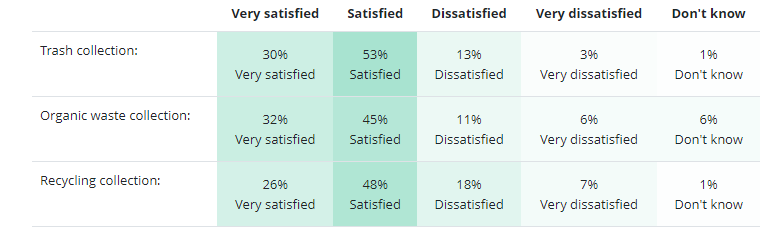 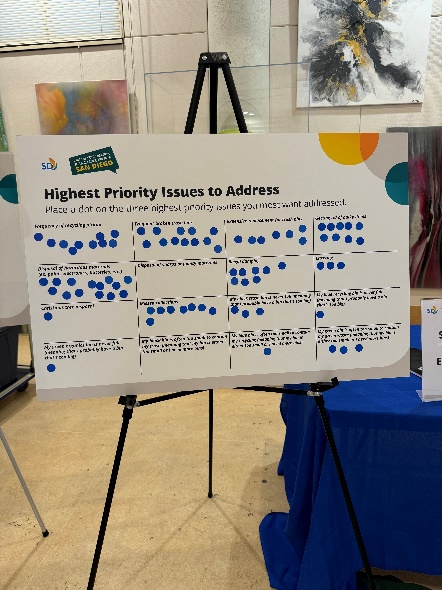 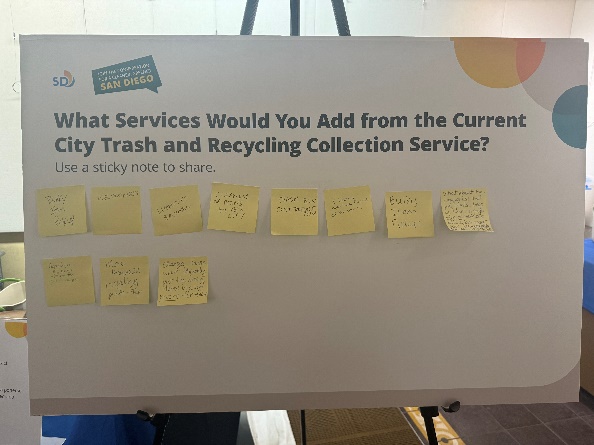 [Speaker Notes: Outreach & Engagement was designed to elevate all voices and meet people where they are – providing them meaningful opportunities to participate and co-create with us

Insights through multiple means aligned, including direct conversations, hand-written notes, dot-voting, electronic questionnaire 


Educational website – we will create a website with information on meetings and links to materials. ​
Public meetings – we will host public meetings in each Council District – we will go over this plan in a few slides.​
Translation and interpretation services – these will be in place to ensure maximum accessibility for all audiences.​
Community Based Organization identification and engagement – this is a separate effort from our upcoming community meetings that we will be hosting. We will engage with community-based organizations to solicit feedback from underserved or disadvantaged communities. Working with CBOs will allow us to get a cultural competency review of our materials we are sharing, give us face time with speaking with their key community leaders, and allow us to get their feedback on our surveys that we will deploy throughout the Cost of Service study project.​
Focus groups – We will utilize focus groups to receive in-depth feedback from community members on their service preferences, improvements, perceptions, and other questions that will help inform the cost-of-service study recommendations. ​
Equity Atlas, stakeholder analysis and community analytics reporting – We created a GIS map called the Equity Atlas and this allows us to access key demographic information for each Council District. This information allows us to identify key community-based organizations in “hard to reach” areas and design tailored strategies to better capture participation with hard to reach or disadvantaged communities for our upcoming community meetings. ​
Surveys to gauge public sentiment and preferences – We will use surveys to reach out to CBOs to get their interest in participating in meetings with us. We will also deploy a survey at community meetings, separate from CBO engagement. That survey will ask questions about their service preferences and their recommendations for improvement and perceptions about trash services.​
Community event participation – We will come to where the community is by attending community events.​
Videography, infographics and social media – We will have a video that will explain what the Cost of Service study is, what we are doing, what we are asking the community for, and more. We will put together social media posts that advertise where our community meetings will be hosted, what feedback we are looking for, and more. We would love to have Council Office participation in our community meetings as well. Our infographics will help visually explain our project.​
Informational materials – We will create informational materials about the Cost of Service study project, which include fact sheets, FAQs, and more. This will help the public understand what Measure B is, what we are evaluating as part of the Cost of Service study, and what feedback we want from the community.]
Environmental Services Department
Round 1 Outreach and Engagement:
Summary of Feedback and Insight
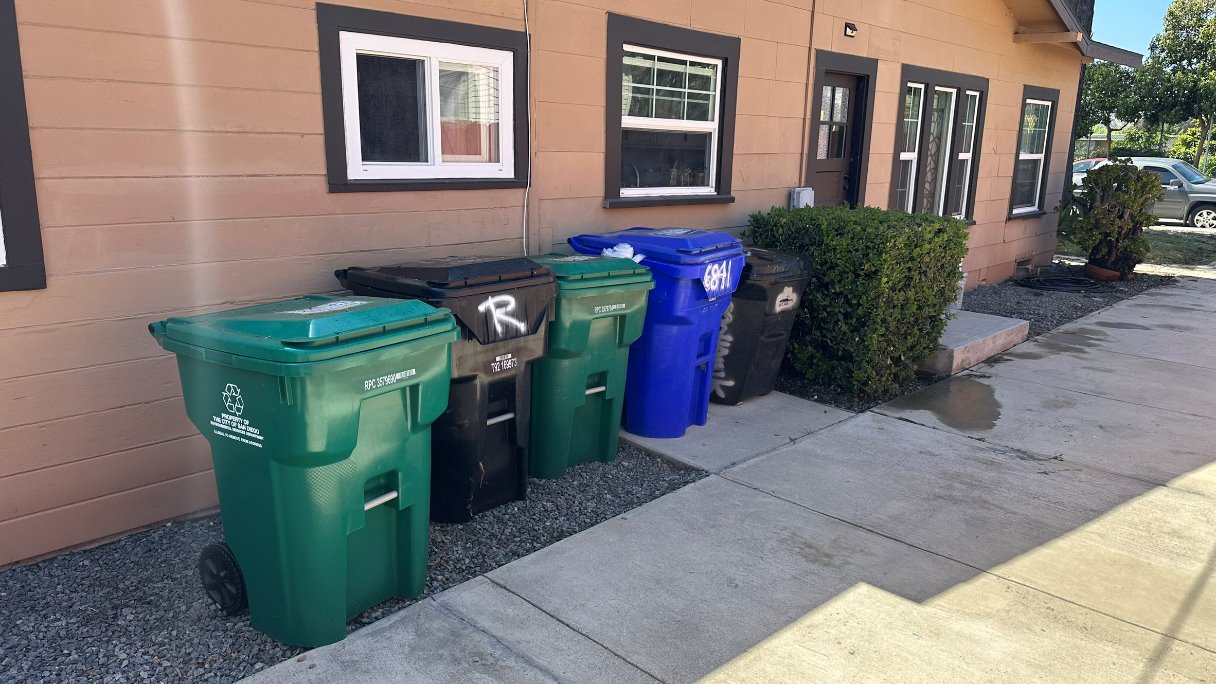 Top choices for service enhancements
Container size options with fee adjustments
Increased recycling pick-up
Bulky item pick-up program
Bin replacement at no additional cost
Easier disposal options for hazardous materials
[Speaker Notes: Outreach & Engagement was designed to elevate all voices and meet people where they are – providing them meaningful opportunities to participate and co-create with us

Insights through multiple means aligned, including direct conversations, hand-written notes, dot-voting, electronic questionnaire 


Educational website – we will create a website with information on meetings and links to materials. ​
Public meetings – we will host public meetings in each Council District – we will go over this plan in a few slides.​
Translation and interpretation services – these will be in place to ensure maximum accessibility for all audiences.​
Community Based Organization identification and engagement – this is a separate effort from our upcoming community meetings that we will be hosting. We will engage with community-based organizations to solicit feedback from underserved or disadvantaged communities. Working with CBOs will allow us to get a cultural competency review of our materials we are sharing, give us face time with speaking with their key community leaders, and allow us to get their feedback on our surveys that we will deploy throughout the Cost of Service study project.​
Focus groups – We will utilize focus groups to receive in-depth feedback from community members on their service preferences, improvements, perceptions, and other questions that will help inform the cost-of-service study recommendations. ​
Equity Atlas, stakeholder analysis and community analytics reporting – We created a GIS map called the Equity Atlas and this allows us to access key demographic information for each Council District. This information allows us to identify key community-based organizations in “hard to reach” areas and design tailored strategies to better capture participation with hard to reach or disadvantaged communities for our upcoming community meetings. ​
Surveys to gauge public sentiment and preferences – We will use surveys to reach out to CBOs to get their interest in participating in meetings with us. We will also deploy a survey at community meetings, separate from CBO engagement. That survey will ask questions about their service preferences and their recommendations for improvement and perceptions about trash services.​
Community event participation – We will come to where the community is by attending community events.​
Videography, infographics and social media – We will have a video that will explain what the Cost of Service study is, what we are doing, what we are asking the community for, and more. We will put together social media posts that advertise where our community meetings will be hosted, what feedback we are looking for, and more. We would love to have Council Office participation in our community meetings as well. Our infographics will help visually explain our project.​
Informational materials – We will create informational materials about the Cost of Service study project, which include fact sheets, FAQs, and more. This will help the public understand what Measure B is, what we are evaluating as part of the Cost of Service study, and what feedback we want from the community.]
Environmental Services Department
Round 1 Outreach and Engagement:
Summary of Feedback and Insight
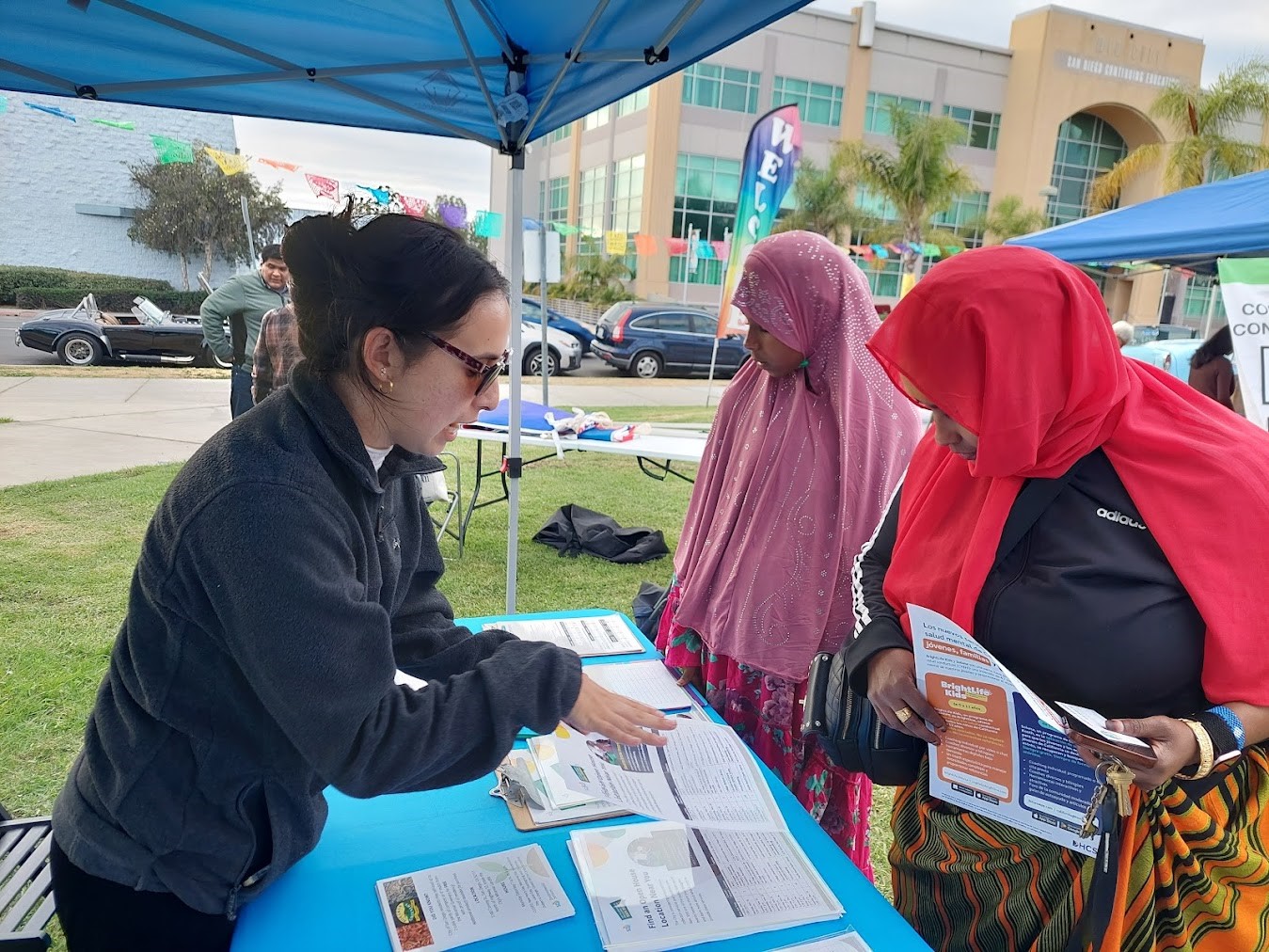 Other Comments
Some residents believed they were already paying and did not support a fee.
Some residents saw a need for continued transparency from the City as it completes the study process.
Most participants said they appreciated the open house format and its opportunity to share feedback directly with staff.
[Speaker Notes: Outreach & Engagement was designed to elevate all voices and meet people where they are – providing them meaningful opportunities to participate and co-create with us

Insights through multiple means aligned, including direct conversations, hand-written notes, dot-voting, electronic questionnaire 


Educational website – we will create a website with information on meetings and links to materials. ​
Public meetings – we will host public meetings in each Council District – we will go over this plan in a few slides.​
Translation and interpretation services – these will be in place to ensure maximum accessibility for all audiences.​
Community Based Organization identification and engagement – this is a separate effort from our upcoming community meetings that we will be hosting. We will engage with community-based organizations to solicit feedback from underserved or disadvantaged communities. Working with CBOs will allow us to get a cultural competency review of our materials we are sharing, give us face time with speaking with their key community leaders, and allow us to get their feedback on our surveys that we will deploy throughout the Cost of Service study project.​
Focus groups – We will utilize focus groups to receive in-depth feedback from community members on their service preferences, improvements, perceptions, and other questions that will help inform the cost-of-service study recommendations. ​
Equity Atlas, stakeholder analysis and community analytics reporting – We created a GIS map called the Equity Atlas and this allows us to access key demographic information for each Council District. This information allows us to identify key community-based organizations in “hard to reach” areas and design tailored strategies to better capture participation with hard to reach or disadvantaged communities for our upcoming community meetings. ​
Surveys to gauge public sentiment and preferences – We will use surveys to reach out to CBOs to get their interest in participating in meetings with us. We will also deploy a survey at community meetings, separate from CBO engagement. That survey will ask questions about their service preferences and their recommendations for improvement and perceptions about trash services.​
Community event participation – We will come to where the community is by attending community events.​
Videography, infographics and social media – We will have a video that will explain what the Cost of Service study is, what we are doing, what we are asking the community for, and more. We will put together social media posts that advertise where our community meetings will be hosted, what feedback we are looking for, and more. We would love to have Council Office participation in our community meetings as well. Our infographics will help visually explain our project.​
Informational materials – We will create informational materials about the Cost of Service study project, which include fact sheets, FAQs, and more. This will help the public understand what Measure B is, what we are evaluating as part of the Cost of Service study, and what feedback we want from the community.]
Environmental Services Department
Outreach and Engagement:
Participation Opportunities

Attend community group presentations (see schedule on website)
Complete the Online Survey!
Share information with your friends and neighbors
Contact: trash@sandiego.gov
Website: cleangreensd.org 

Community input is vital to the successful implementation of Measure B
Visit our website and to take our survey!
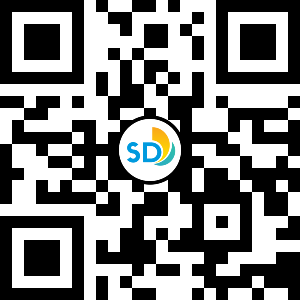 Environmental Services Department
Round 3 and Final Open Houses – Spring 2025  Meetings to be held in each Council District and online
To be announced. In progress of identifying and coordinating available locations and dates.
Will share Cost-of-Service Study findings for public feedback.
Information will be shared via https://cleangreensd.org
Environmental Services Department
Next Steps
Anticipated Timeline
Outreach & Engagement Round 2
(Nov – Jan 2025)
Send Mailers followed by >45-day Protest Period
(April 2025 - May 2025)
Outreach & Engagement Round 3
(Feb-March 2025)
Timeline may be subject to updates or changes. 
Visit our website for the latest information https://cleangreensd.org
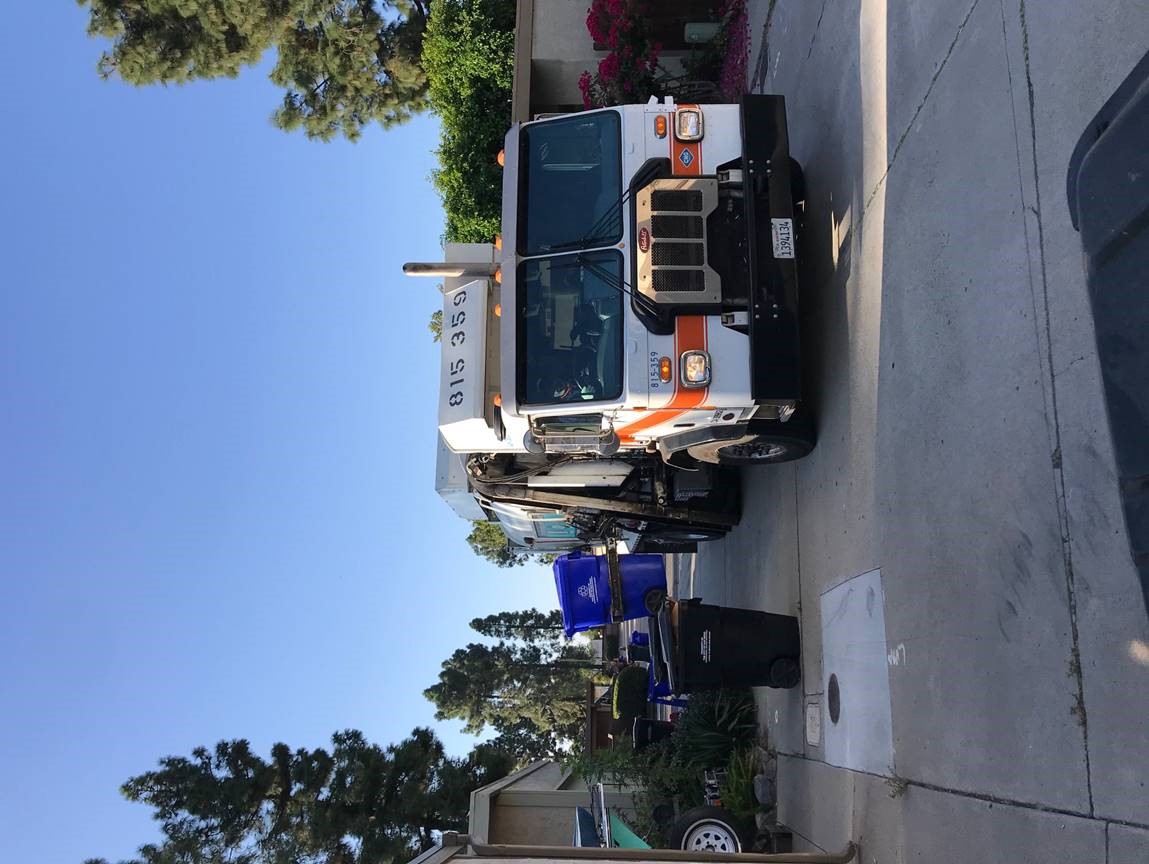 Environmental Services Department
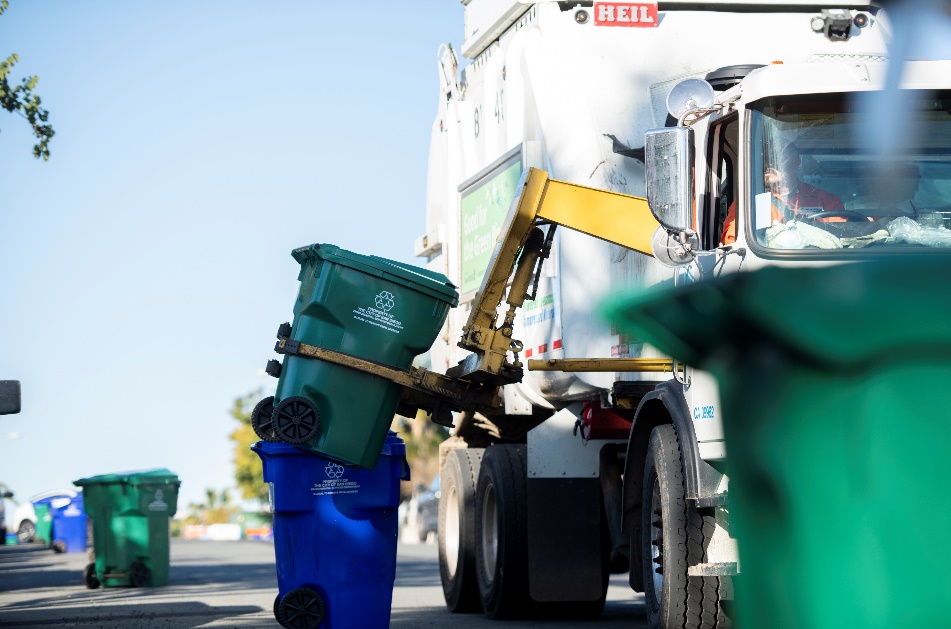 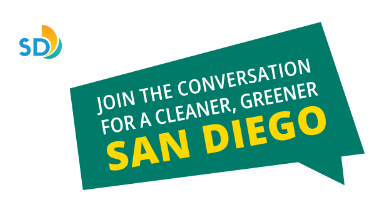 Thank You!
Please visit CleanGreenSD.org